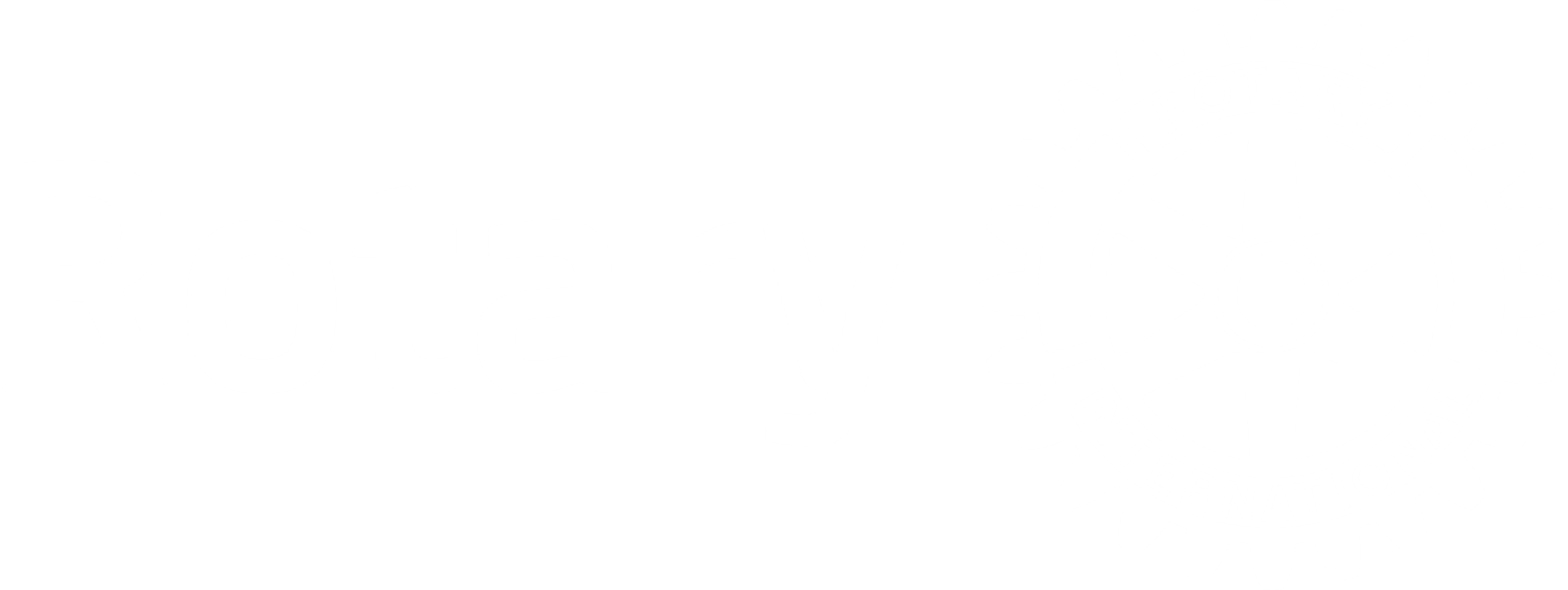 People of Action
Rotary is where neighbors, friends, and problem-solvers share ideas, join leaders, and take action to create lasting change
[Speaker Notes: Presented by:  Kathy Timm

Welcome message]
New Member Orientation
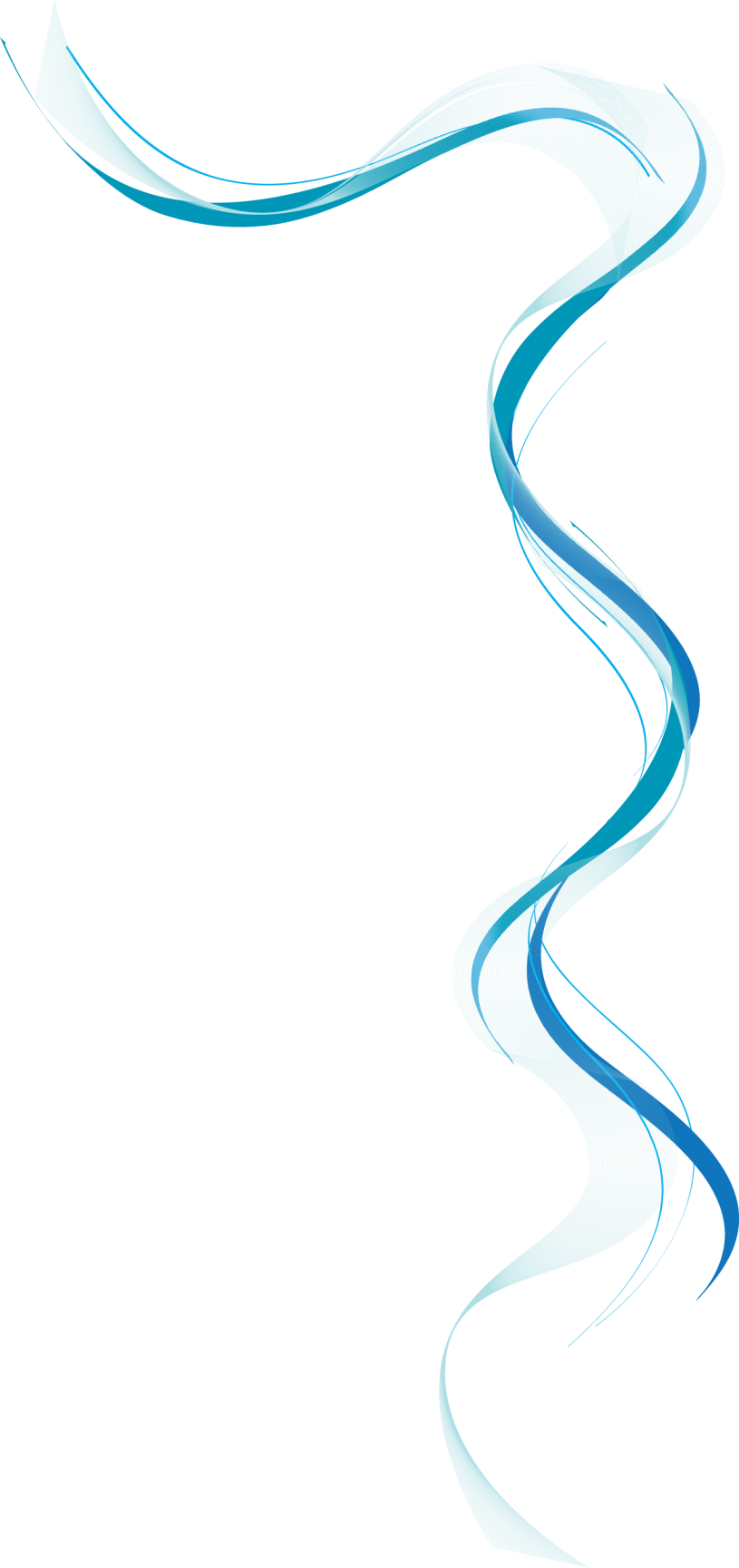 [Speaker Notes: Presented by:  Kathy Timm]
Today’s Objectives
[Speaker Notes: Presented by:  Kim Erickson]
Rules of the Road
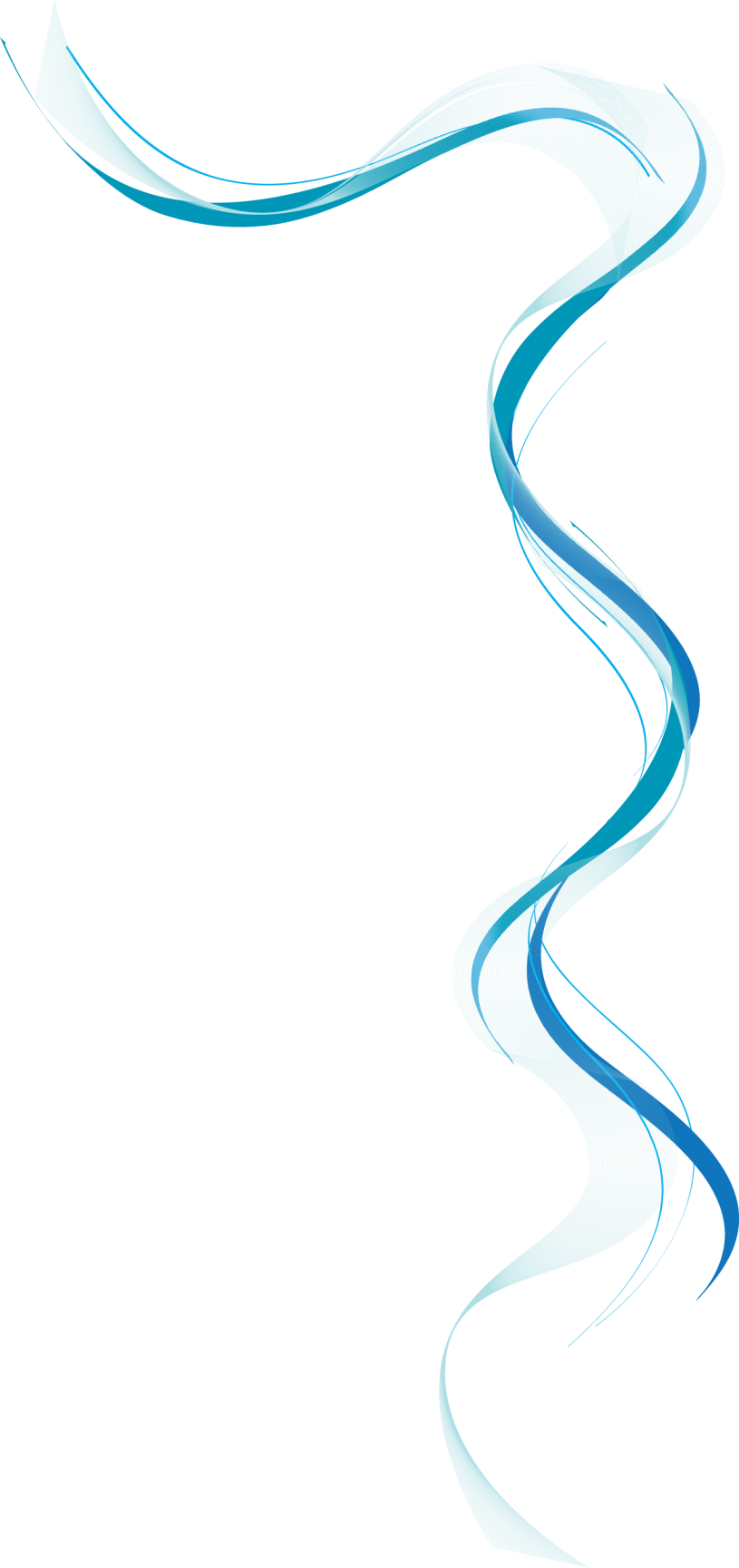 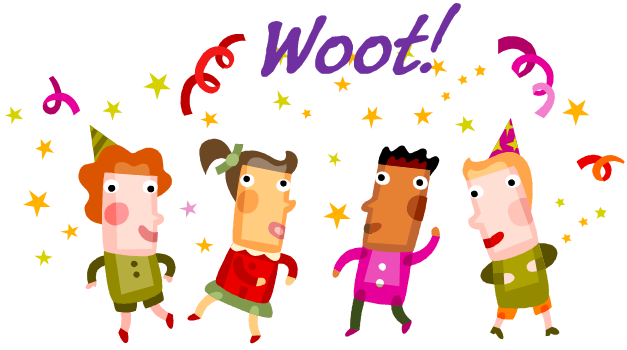 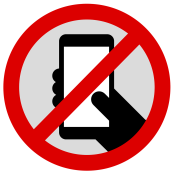 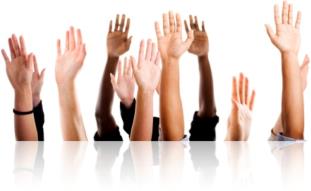 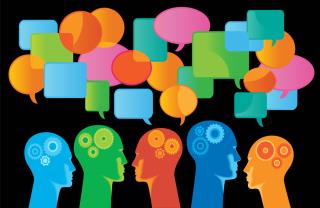 Introductions
[Speaker Notes: Presented by:  Kim Erickson

Brief exercise to get to know everyone better.  15 – 20 seconds each.]
ROTARY BASICS
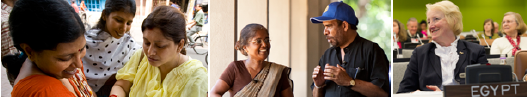 There are 1.2 million Rotarians in 35,000 clubs doing good all over the world.  

This network of clubs makes up Rotary International.
[Speaker Notes: Presented by:  Kim Erickson]
Rotary’s Structure
Rotary International
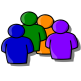 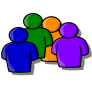 District 5010
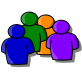 Susitna Rotary Club
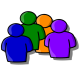 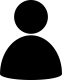 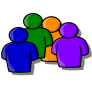 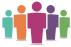 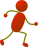 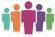 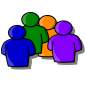 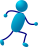 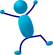 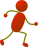 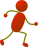 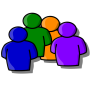 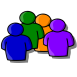 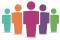 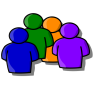 [Speaker Notes: Presented by:  Kim Erickson]
Mission
The mission of Rotary International is to 
support its member clubs in fulfilling the Object of Rotary by:
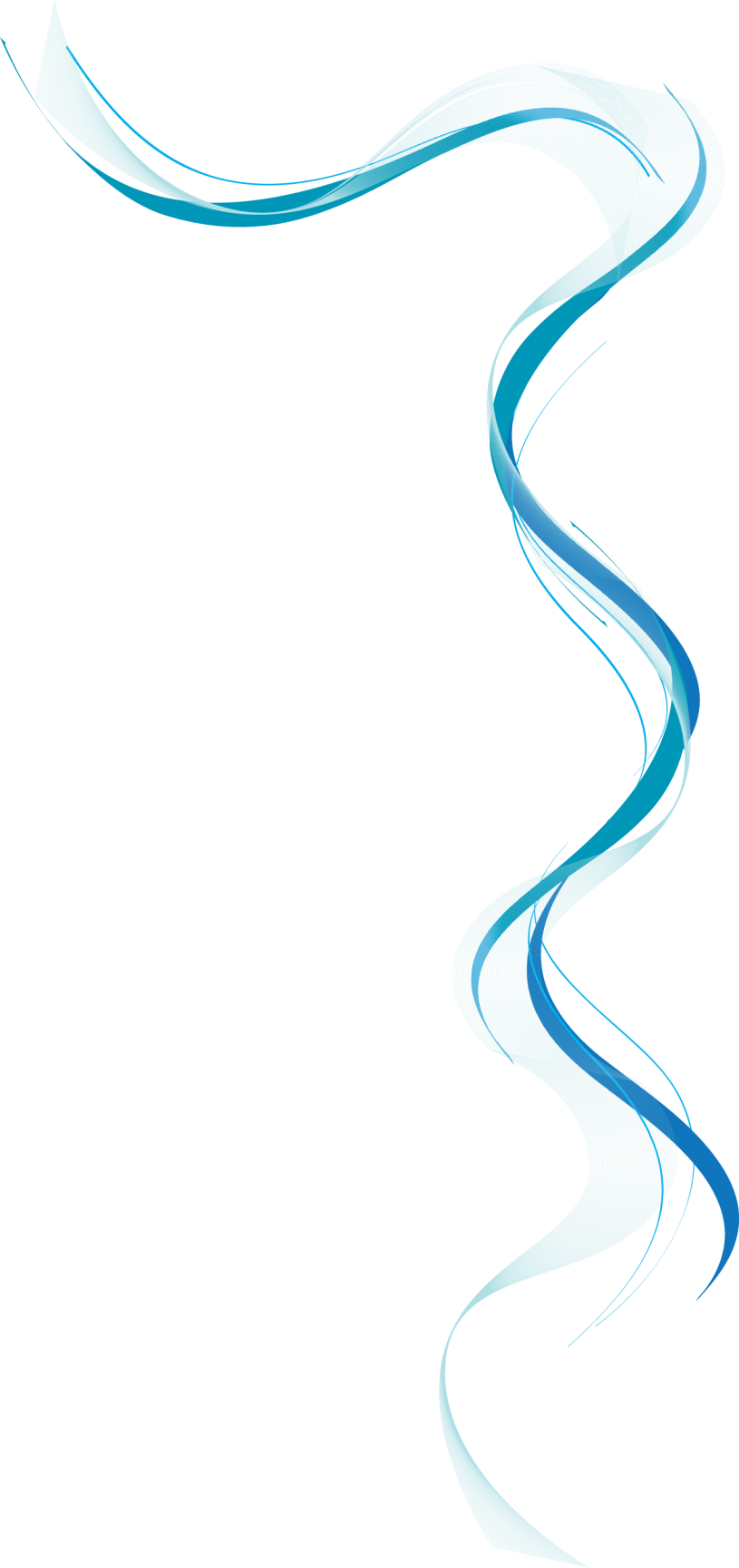 [Speaker Notes: Presented by:  Kim Erickson]
Guiding Principals
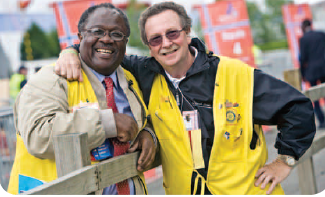 Founded in 1905, for more than 110 years, Rotary’s guiding principles have been the foundation upon which our values and tradition stand.
The Four-Way Test, Object of Rotary, and the Avenues of Service express our commitment to service, fellowship, diversity, integrity, and leadership.
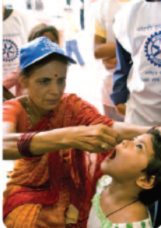 [Speaker Notes: Presented by:  Kim Erickson]
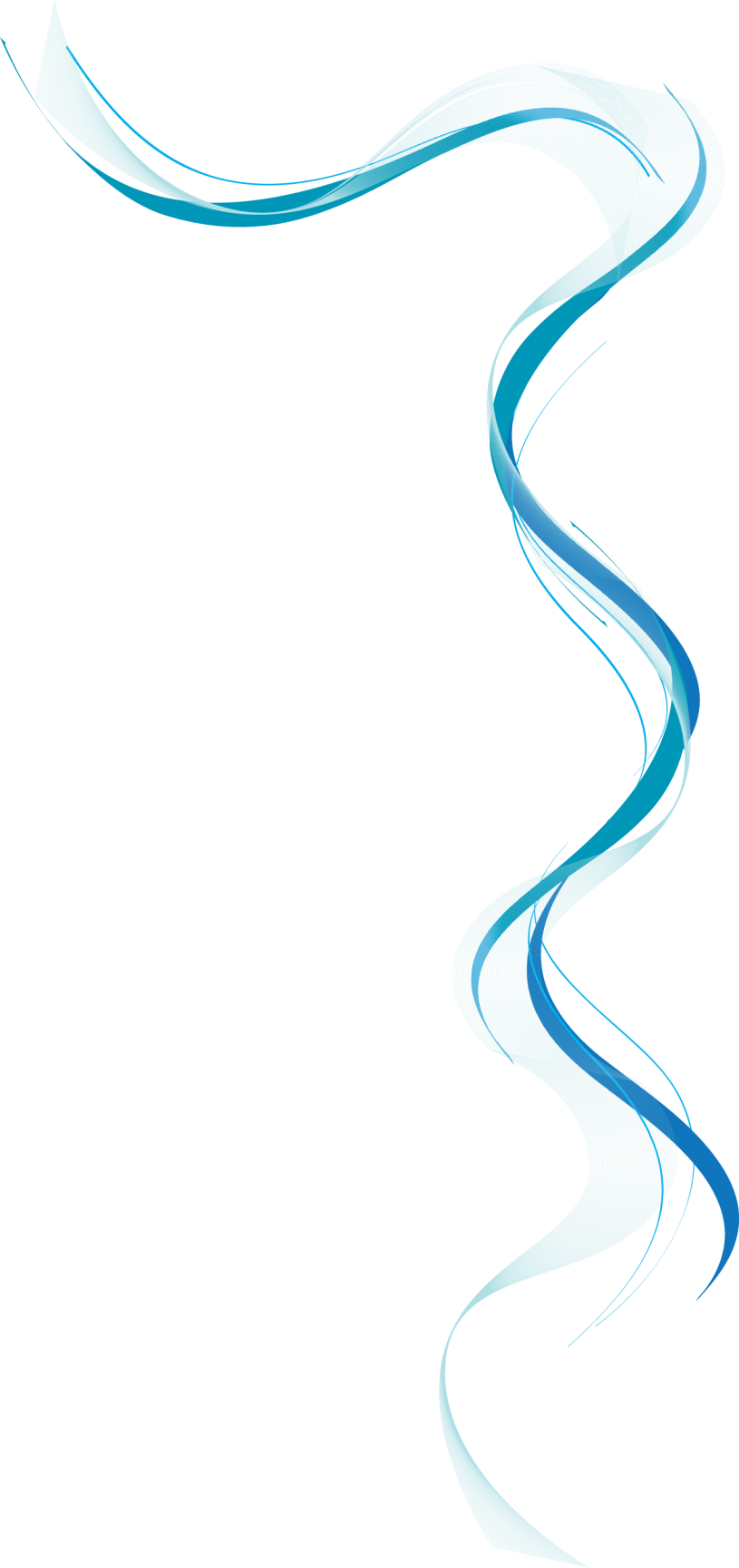 [Speaker Notes: Presented by:  Kim Erickson

From the earliest days of the organization, Rotarians were concerned with promoting high ethical standards in their professional lives. One of the world's most widely printed and quoted statements of business ethics is The Four-Way Test, which was created in 1932 by Rotarian Herbert J. Taylor when he was asked to take charge of a company that was facing bankruptcy. 
Adopted by Rotary in 1943, The Four-Way Test has been translated into more than a hundred languages and published in thousands of ways. It]
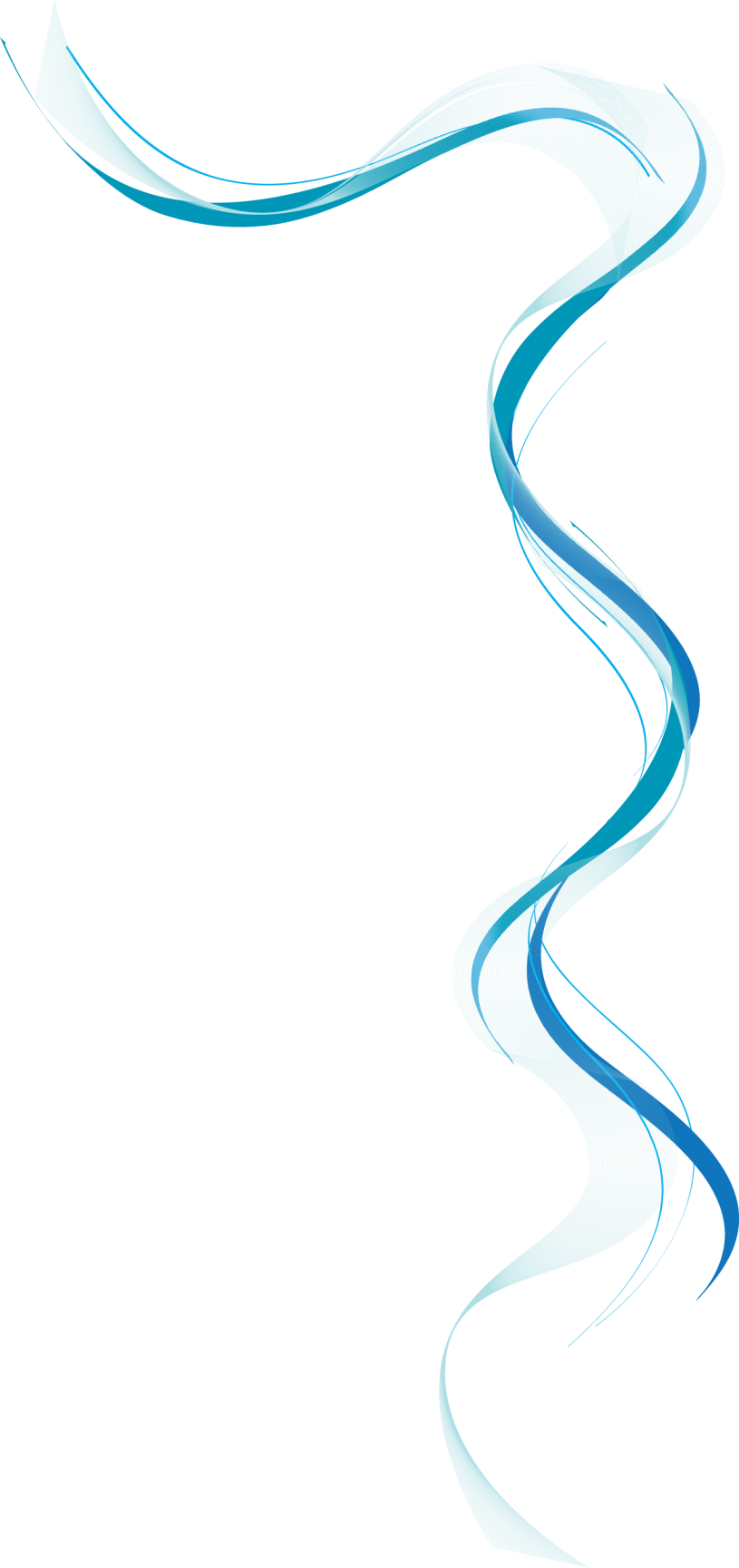 Object of Rotary
The Object of Rotary is to encourage and foster the ideal of service as a basis of worthy enterprise and, in particular, to encourage and foster:
FIRST. The development of acquaintance as an opportunity for service;

SECOND. High ethical standards in business and professions, the recognition of the worthiness of all useful occupations, and the dignifying of each Rotarian's occupation as an opportunity to serve society;

THIRD. The application of the ideal of service in each Rotarian's personal, business, and community life;

FOURTH. The advancement of international understanding, goodwill, and peace through a world fellowship of business and professional persons united in the ideal of service.
[Speaker Notes: Presented by:  Kim Erickson]
Five Avenues of Service
[Speaker Notes: Presented by:  Kim Erickson

Based on the Object of Rotary, the Five Avenues of Service are Rotary's philosophical cornerstone and the foundation on which club activity is based:
We channel our commitment to service at home and abroad through five Avenues of Service, which are the foundation of club activity.
Club Service focuses on making clubs strong. A thriving club is anchored by strong relationships and an active membership development plan.
Vocational Service calls on every Rotarian to work with integrity and contribute their expertise to the problems and needs of society. Learn more in An Introduction to Vocational Service and the Code of Conduct.
Community Service encourages every Rotarian to find ways to improve the quality of life for people in their communities and to serve the public interest. Learn more in Communities in Action: A Guide to Effective Projects and this Community Service presentation (PPT).
International Service exemplifies our global reach in promoting peace and understanding. We support this service avenue by sponsoring or volunteering on international projects, seeking partners abroad, and more.
Youth Service recognizes the importance of empowering youth and young professionals through leadership development programs such as Rotaract, Interact, Rotary Youth Leadership Awards, and Rotary Youth Exchange.]
Rotary’s Mottos
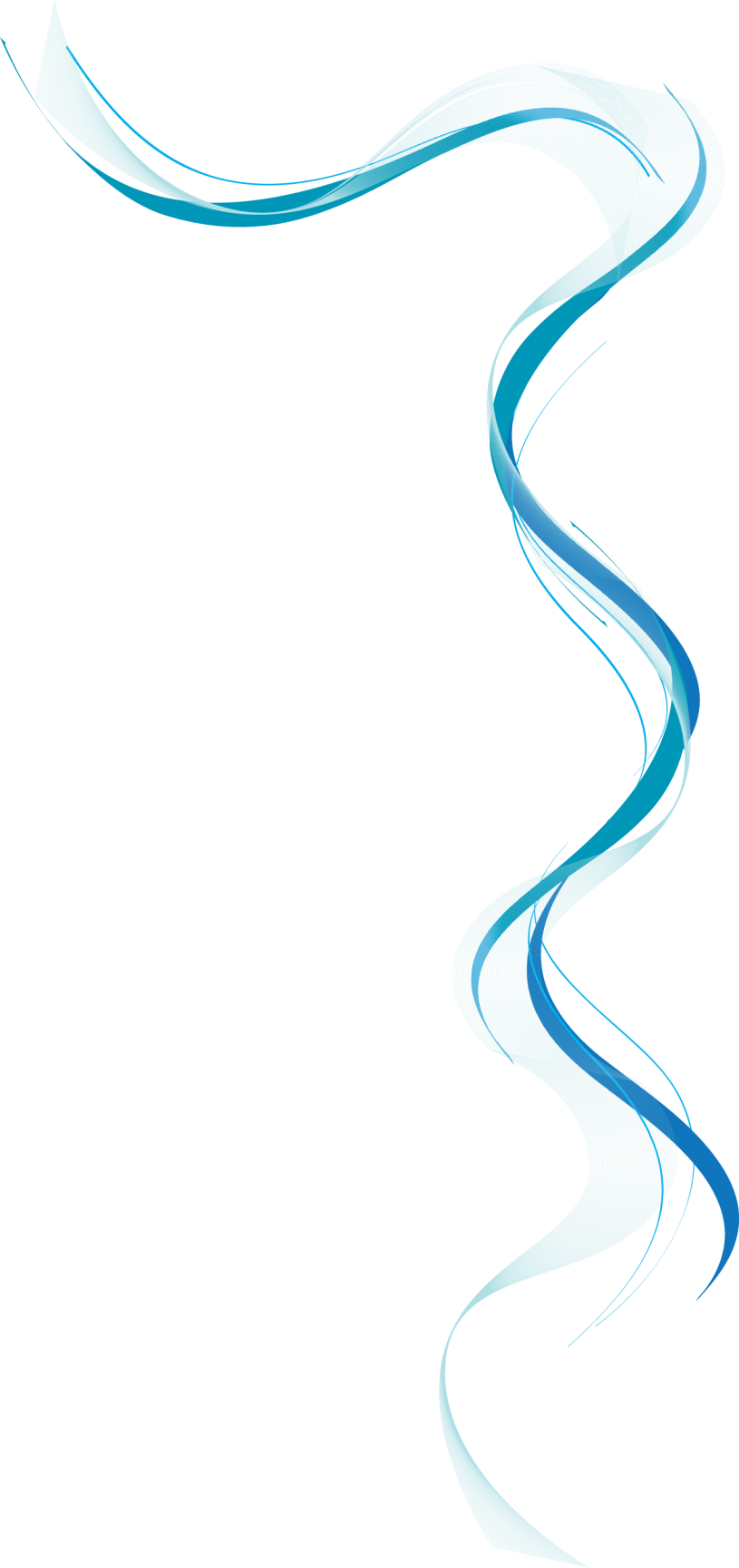 “They profit most who serve best.”
“Service Above Self”
[Speaker Notes: Presented by:  Kim Erickson]
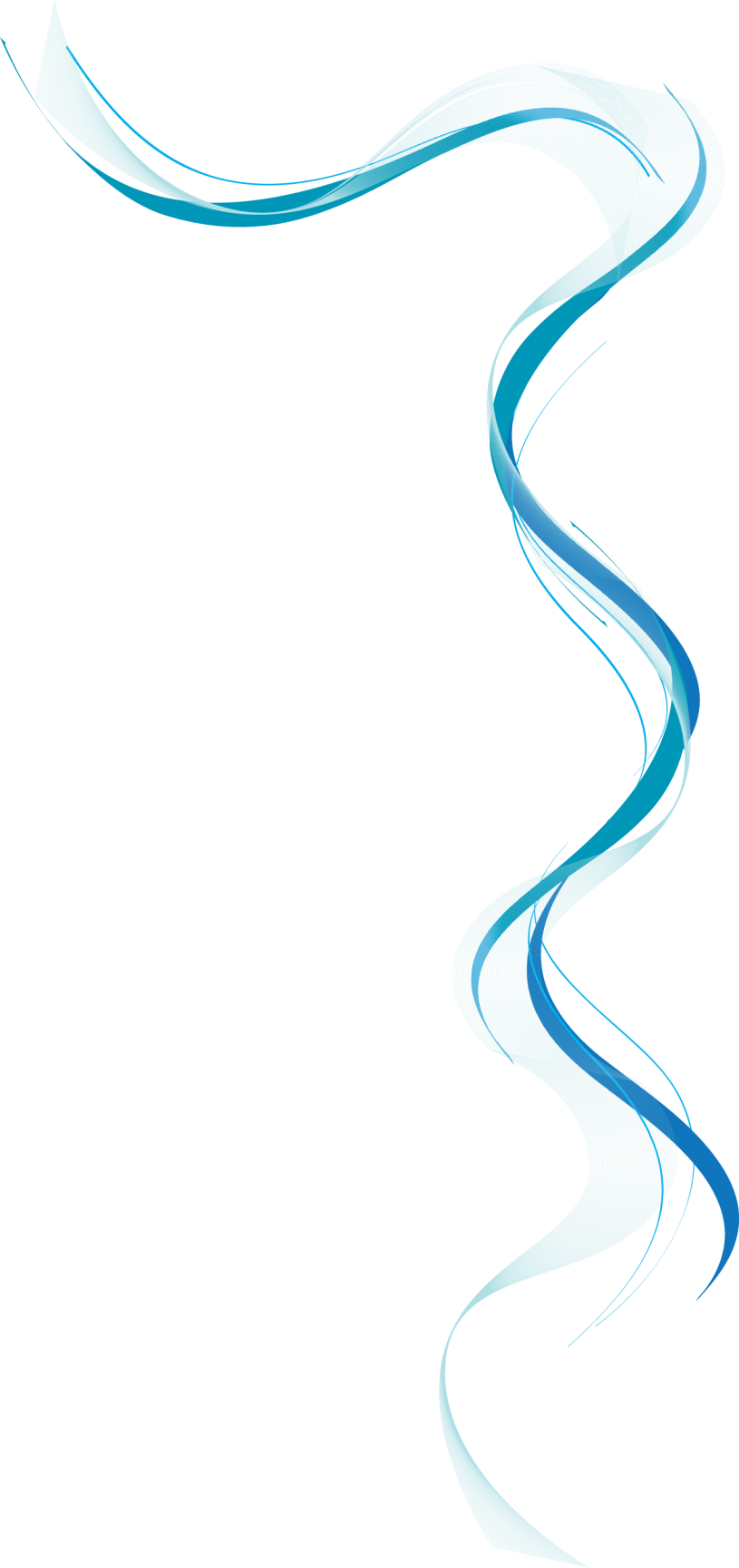 Areas of Focus
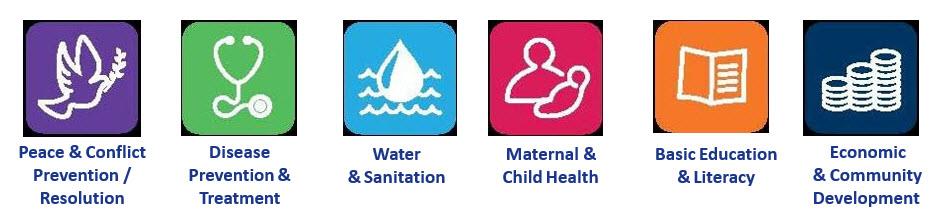 [Speaker Notes: Presented by:  Kim Erickson

Peace & Conflict Prevention/Resolution
Disease Prevention & Treatment
Water & Sanitation
Maternal & Child Health
Basic Education & Literacy
Economic & Community Development]
Rotary International Board of Directors
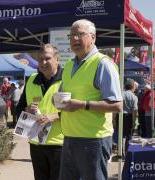 Board is made up of Rotarians from all over the world.
Ian  H.S. Riseley
2017-2018 RI President
Rotary Club of
Sandringham, Victoria 
Australia
[Speaker Notes: Presented by:  Kim Erickson]
Rotary’s Themes through the Years
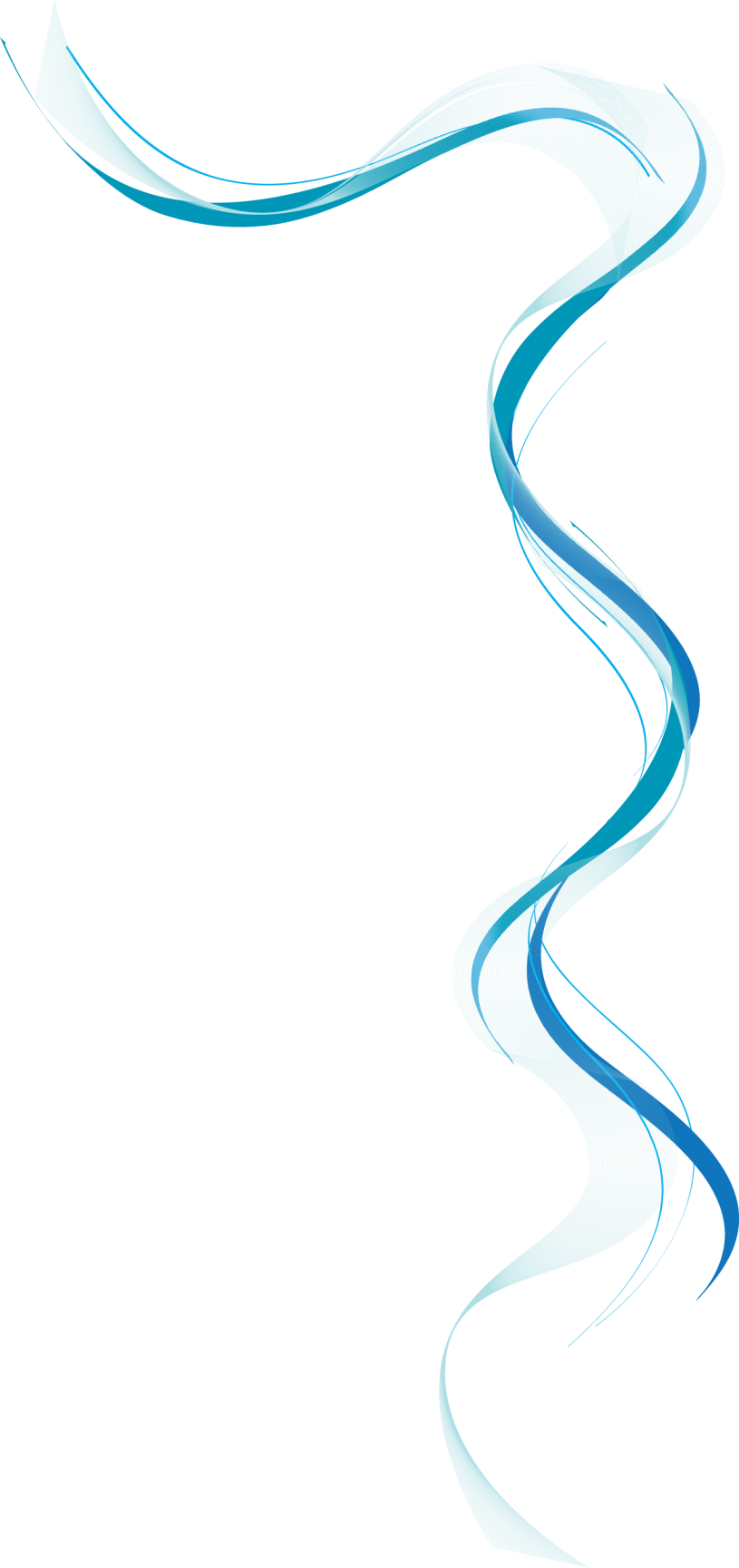 [Speaker Notes: Presented by:  Kim Erickson

Hand out list of themes from previous years.]
Rotary InternationalGeneral Secretary
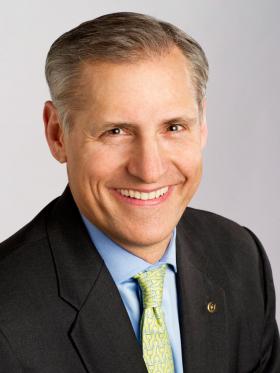 Manages a staff of 800 eight offices around the world.
John Heweko
Rotary Club of
Kyiv, Ukraine
[Speaker Notes: Presented by:  Kim Erickson]
Rotary International Programs
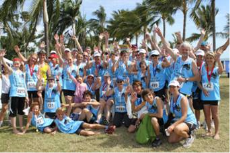 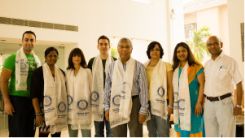 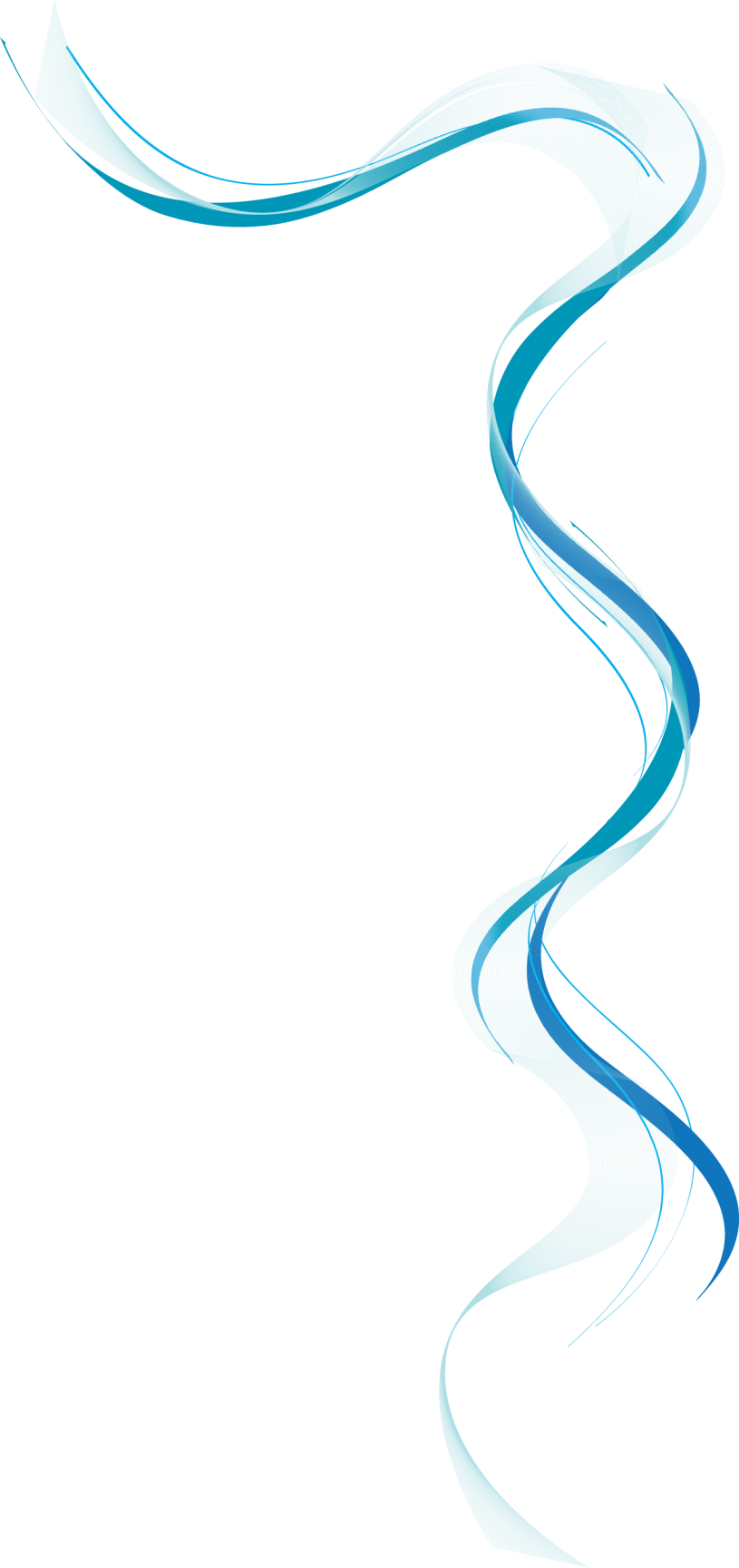 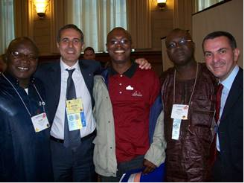 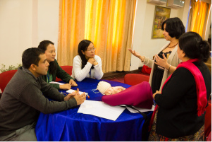 [Speaker Notes: Presented by:  Kim Erickson]
The Rotary Foundation
Foundation Trustees
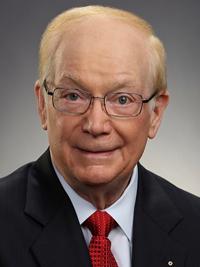 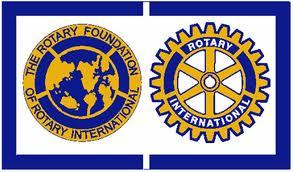 Paul A. Netzel
2017-2018 Trustee Chair
Rotary Club of
Los Angeles, InUSA
[Speaker Notes: Presented by:  Kim Erickson]
The Rotary Foundation
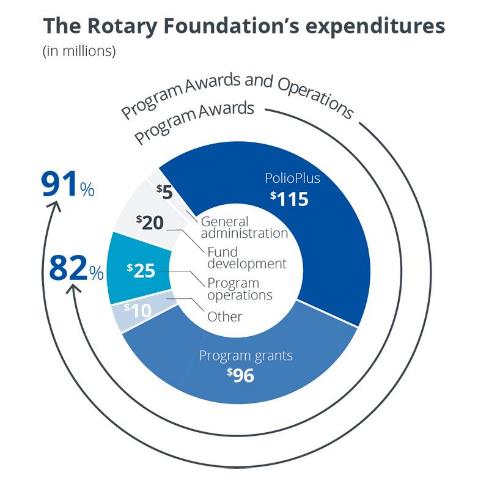 Public Charity operated exclusively for charitable purposes governed by a Board of Trustees
[Speaker Notes: Presented by:  Kim Erickson

Brief discussion that this is the 501(c)(3) foundation for Rotary.

Separate entity from Rotary International.
Donations to The Rotary Foundation are tax deductible.
Donated funds are invested by TRF then 50% go back to the district three years later for club/district projects.
Remaining 50% is used to fund service project grants and other Rotary programs (scholarships, PolioPlus, Peace Centers, etc.)]
Rotary Foundation named 
World's Outstanding Foundation for 2016
by the Association of Fundraising Professionals
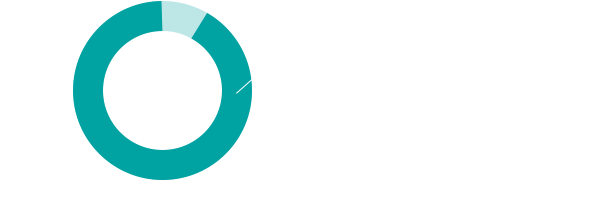 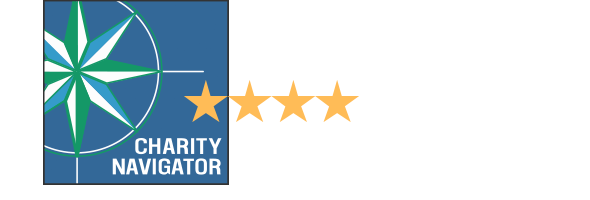 [Speaker Notes: Presented by:  Kim Erickson]
The Rotary Foundation (TRF)
Funds projects by Rotarians and partners in communities around the world.
Bill & Melinda Gates Foundation
Centers for Disease Control and Prevention
Global FoodBanking Network
ShelterBox 
UNESCO-IHE
UNICEF
United Nations
World Health Organization
TRF Ambassadorial Scholarships 
World’s largest, privately funded scholarship program.
[Speaker Notes: Presented by:  Kim Erickson]
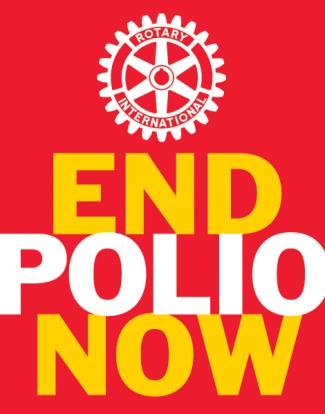 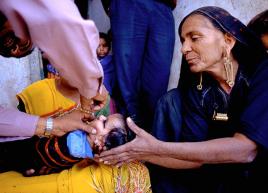 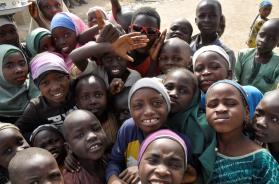 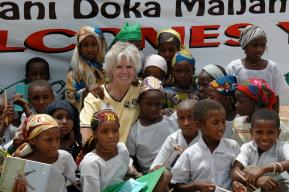 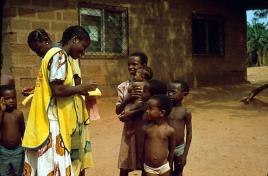 [Speaker Notes: Presented by:  Rob Grogan

In our club, we raise money for End Polio Now through a Iditarod Restart Party the first Sunday in March at Tryg and Kim Erickson’s home.

Click on images for: Rotary International End Polio Now PSA 1:59 sec]
www.Rotary.org
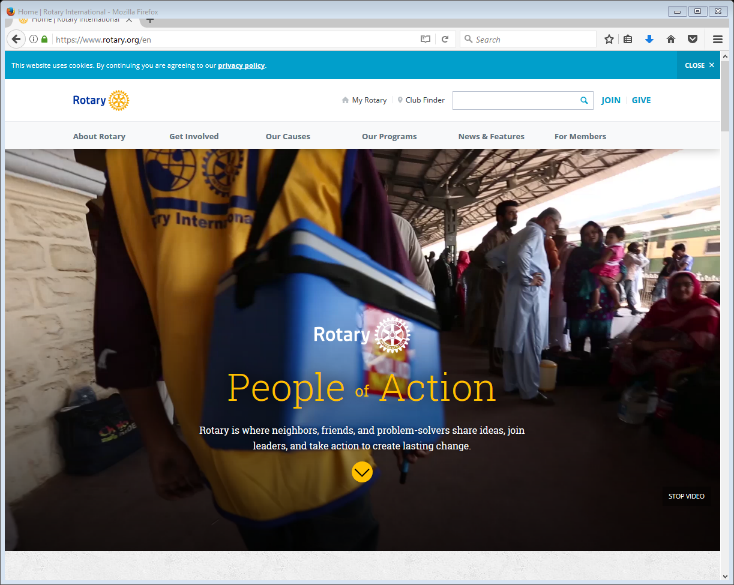 [Speaker Notes: Presented by:  Chuck Foster

Discuss resources from Rotary International.  
Click image to go to RI website.
Next slide to introduce My Rotary.]
My Rotary
Use your email and Rotary International password
[Speaker Notes: Presented by:  Chuck Foster

Explain My Rotary]
My Club Snapshot
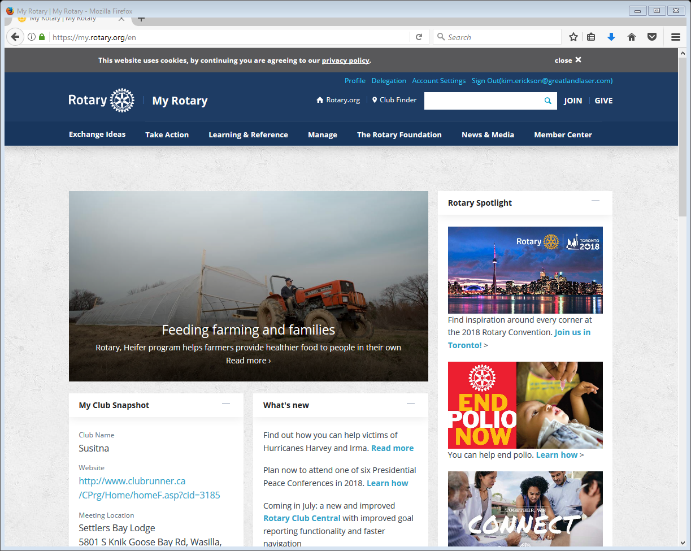 [Speaker Notes: Presented by:  Chuck Foster

Explain Club Snapshot]
Rotary Club Central
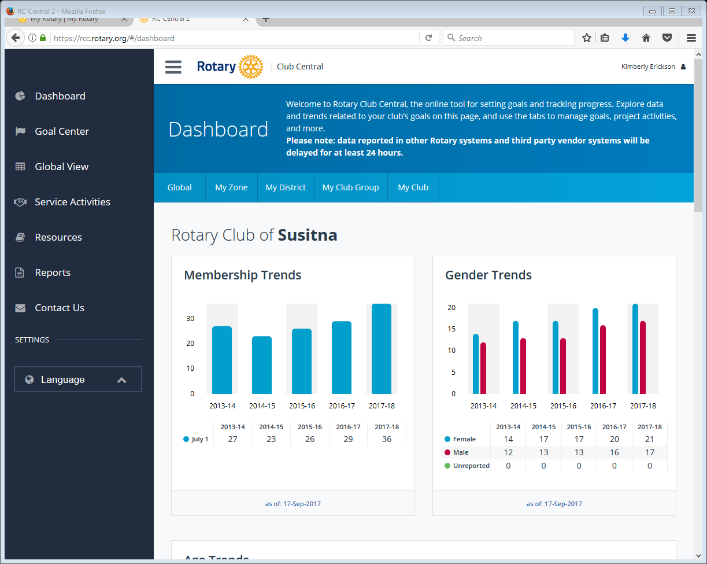 [Speaker Notes: Presented by:  Chuck Foster

Explain Rotary Club Central]
District Resources
[Speaker Notes: Presented by:  Marty Metiva

Briefly discuss the resources available from District 5010.

Ask members in audience to raise their hand if they have served on a district committee.]
www.RotaryDistrict5010.org
Use your ClubRunner username and
password
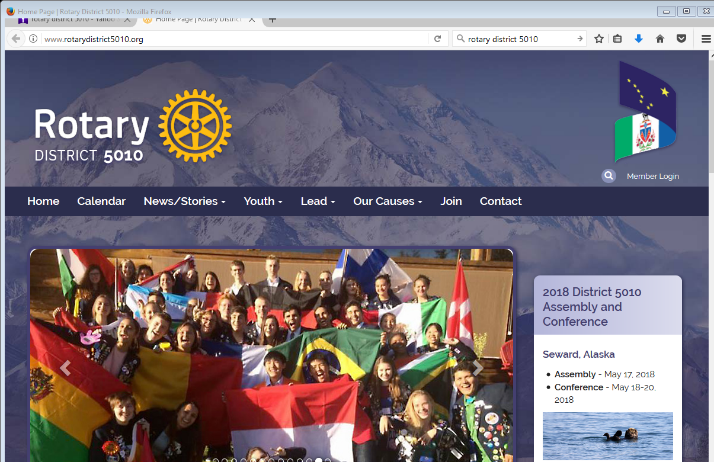 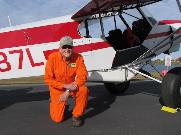 Harry Kieling
2017-2018 
District 5010 Governor
Rotary Club of Anchorage
[Speaker Notes: Presented by:  Marty Metiva

Click image to open district website.
Point out resources on home page
Plug to register for district conference


Log into site then go to next page.]
Rotary District 5010 Member Area
[Speaker Notes: Presented by:  Marty Metiva

Point out how to do a member search to find contact information on a member of another club in the district.]
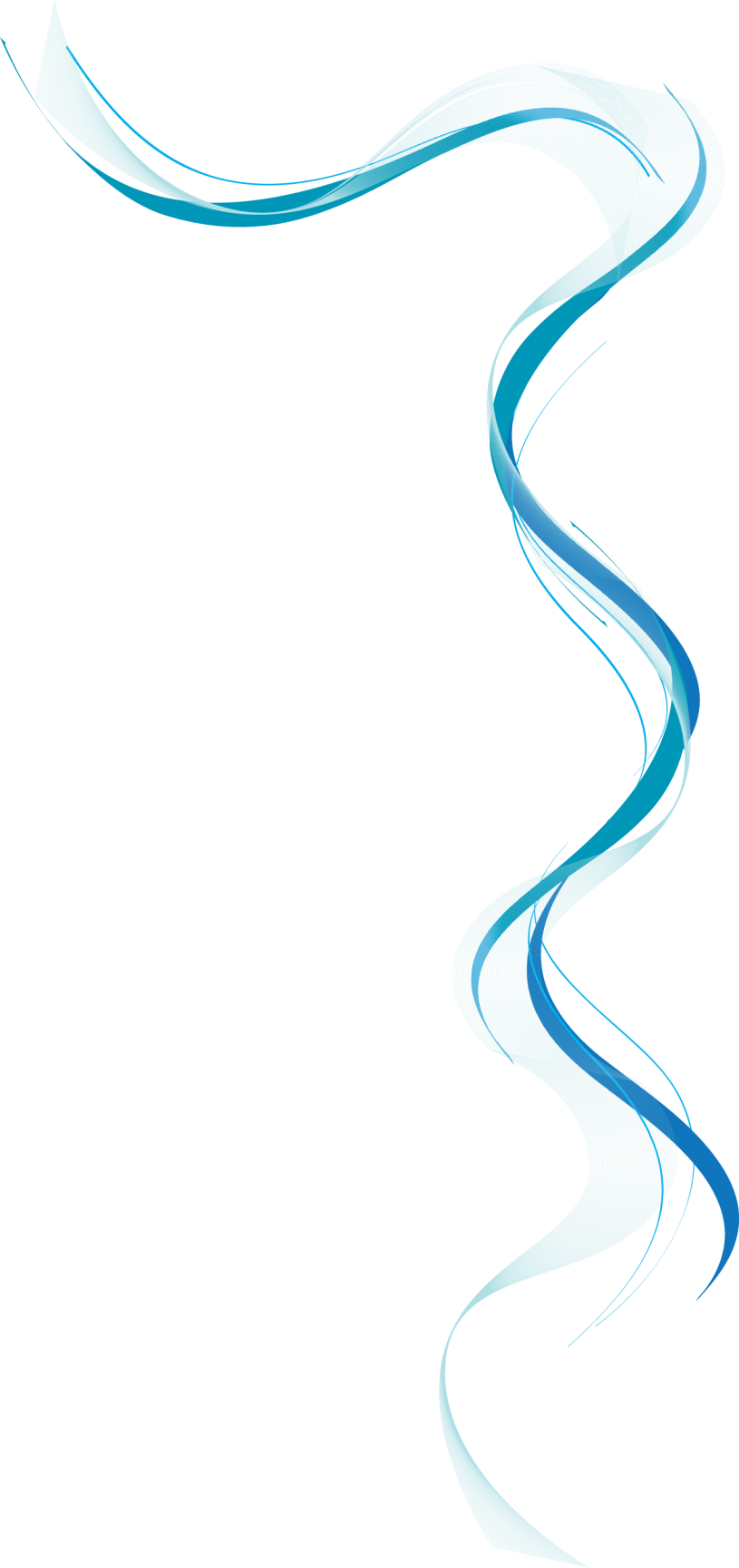 Rotary Club of Susitna
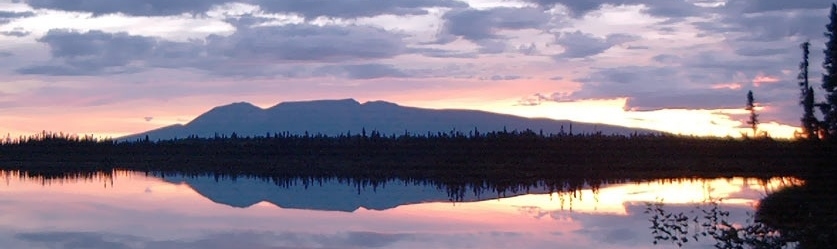 [Speaker Notes: Kim will introduce a 10 minute break before the 2nd half of the presentation, which is focused on our club and activities.]
Board of Directors
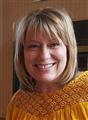 Cheryl Metiva
2017-2018 Club President
Rotary Club of Susitna
[Speaker Notes: Presented by:  Cheryl Metiva

Club Officers (president, president-elect, secretary and treasurer) are elected by members each December.
Remainder of board is appointed by club president.
Procedure is outlined in Club Bylaws.]
Susitna Rotary Club Runner
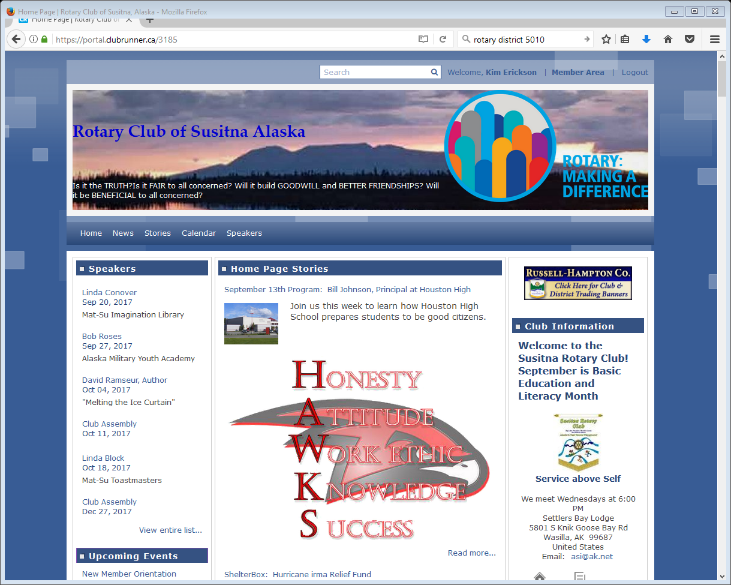 [Speaker Notes: Presented by:  Cathy Kochendorfer

Highlight that the website is the best source to see upcoming speakers, events, download files, etc.
Click on image to go into the club website.]
Member Area
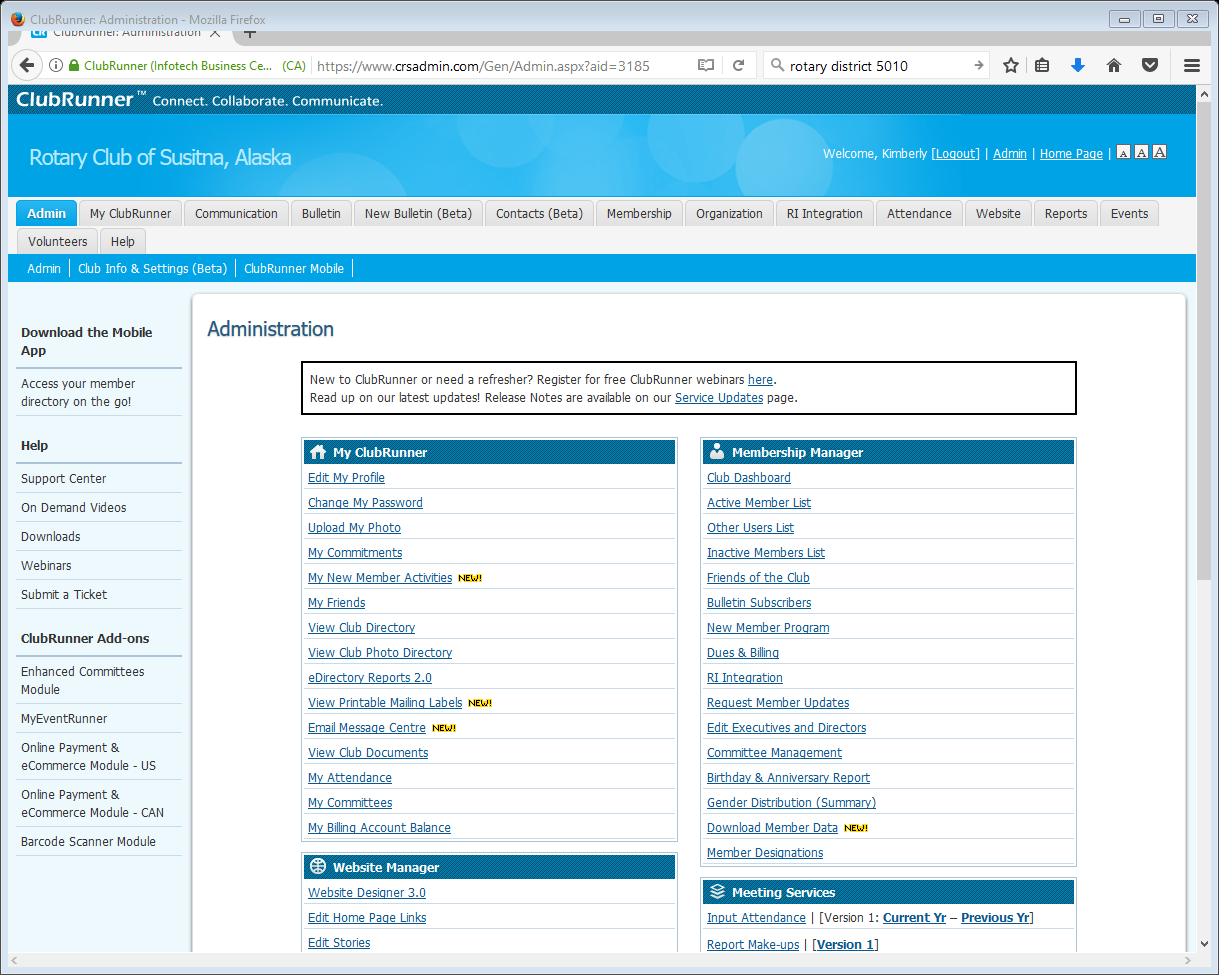 Use your ClubRunner username and
password
[Speaker Notes: Presented by:  Cathy Kochendorfer

Briefly discuss resources available in member area of website.]
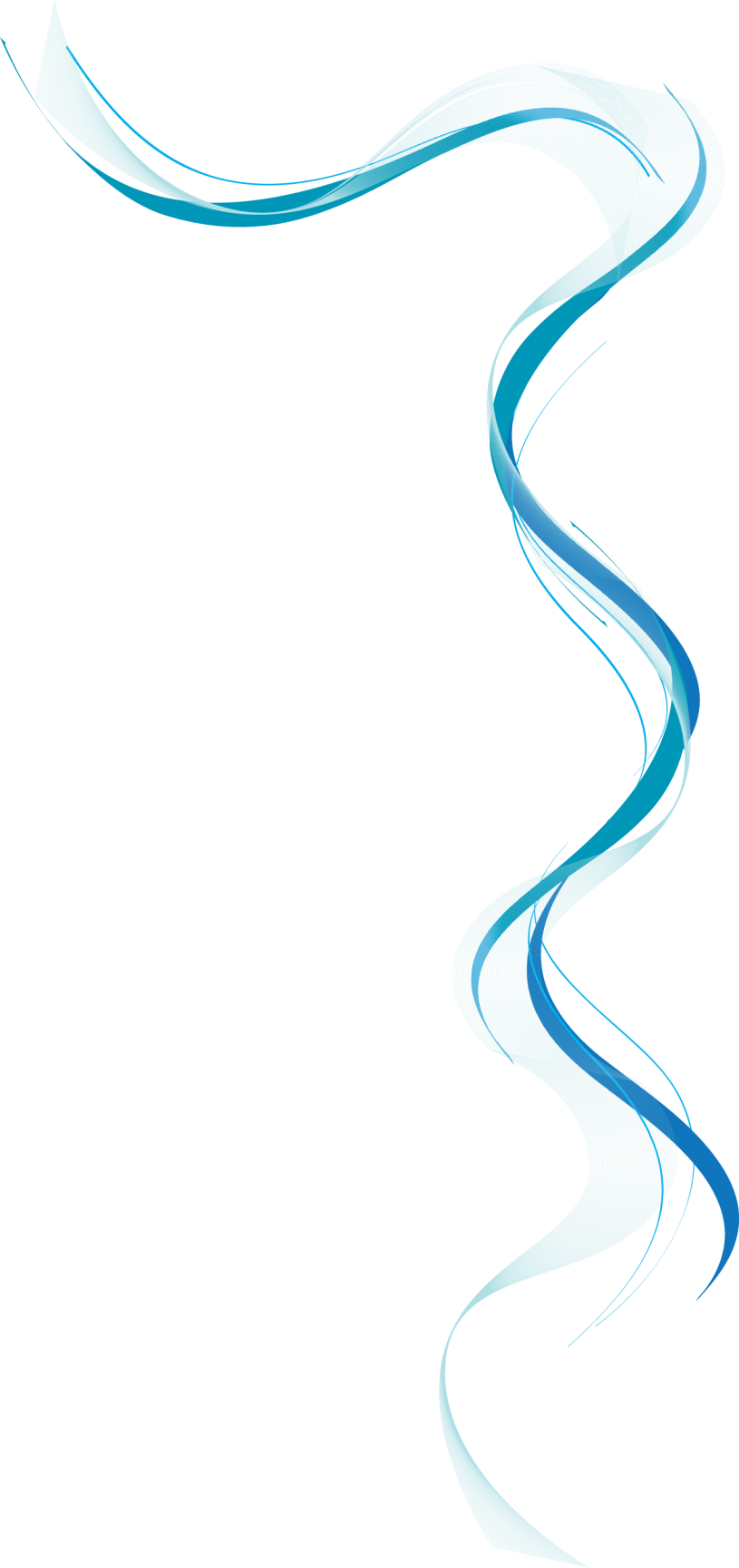 Attendance & Make-Ups
Make it a habit!
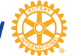 [Speaker Notes: Presented by:  Cathy Kochendorfer

Explain make-ups.]
Cool Rotary Apps
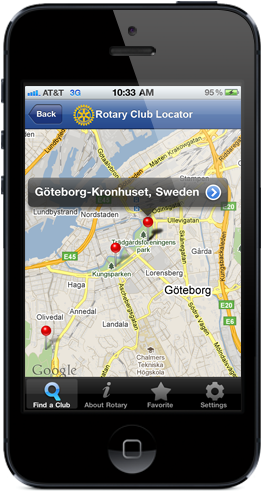 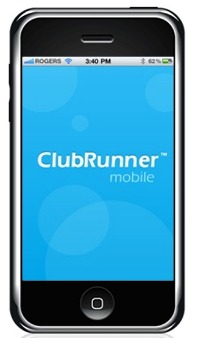 [Speaker Notes: Presented by:  Kathy Timm


Click on the images to open the websites explaining the apps.

Rotary Club Locator App – explain how it works
ClubRunner App – 1:42 video explaining how it works]
Club Finances
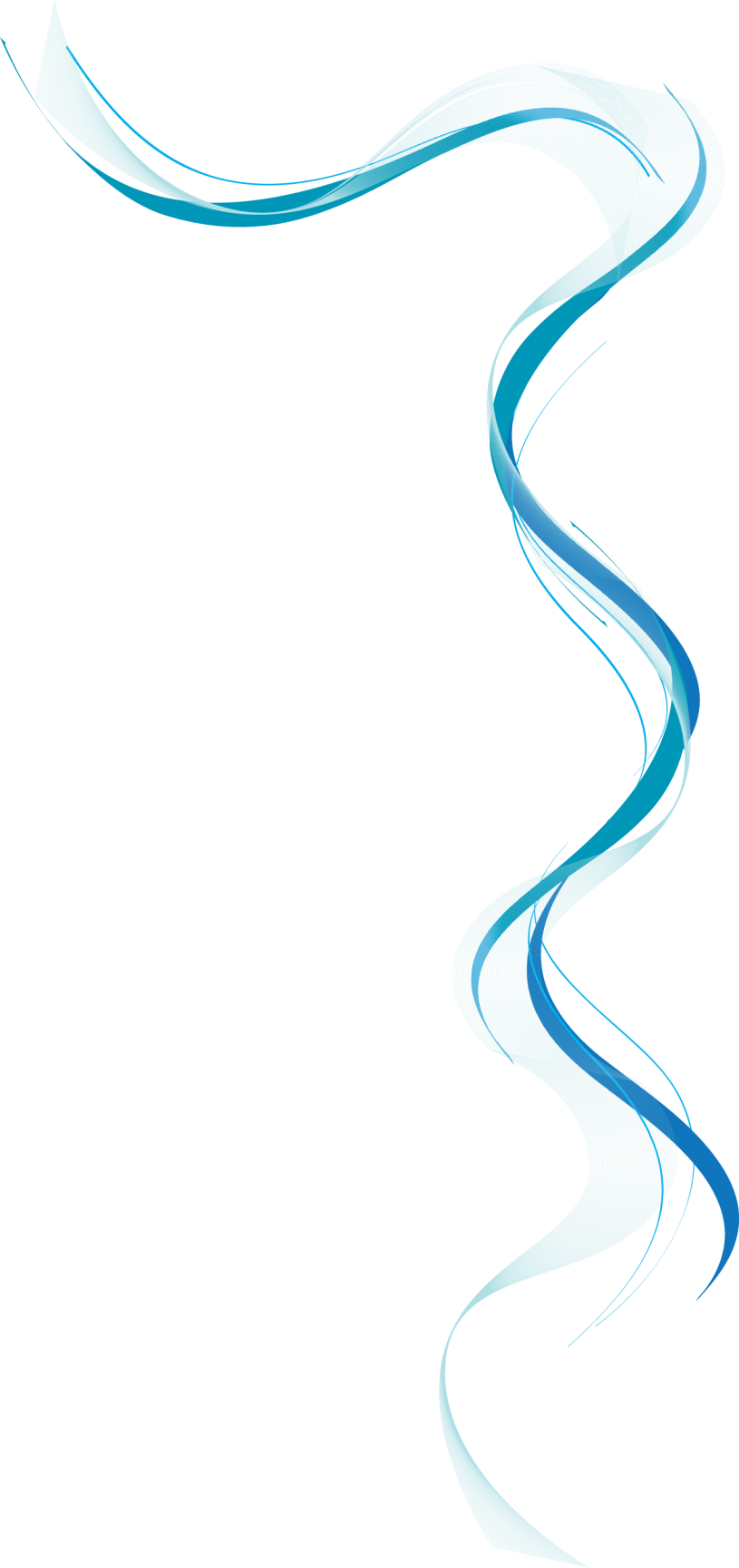 Cash on hand
$12,207

As of 8/31/17
Income:      $28,100
Expenses:   $32,700
Income:     $5,467
Expenses:  $2,954

As of 8/31/17
[Speaker Notes: Presented by:  Jack Timm on behalf of Evelyna Kuhr

Annual budget is approved by the board.
Links to monthly financial statements are included in the bulletin.]
How to Propose a New Member
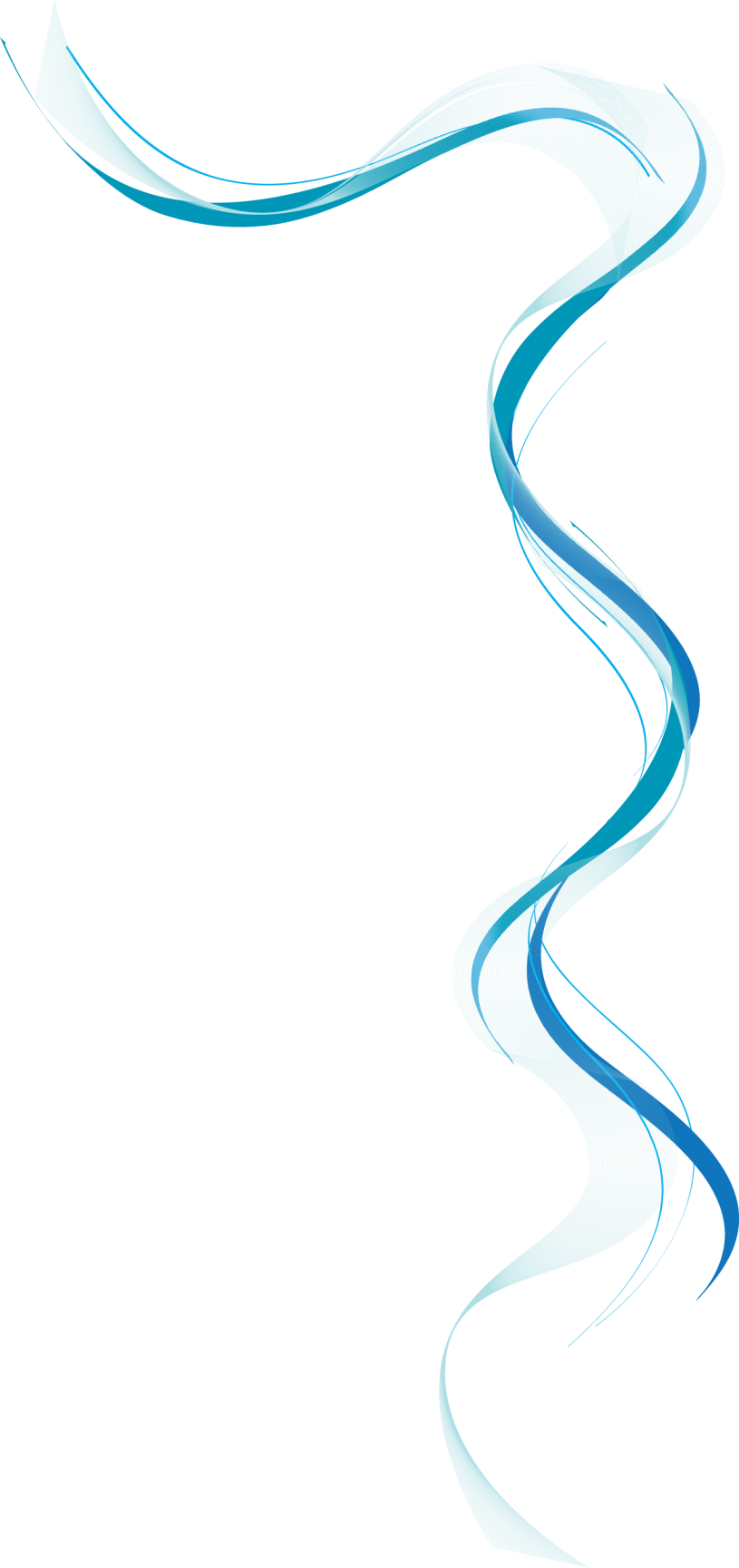 [Speaker Notes: Presented by:  Cathy Timm on behalf of Lanissa Grogan
1.  Invite them to meetings as your guest.  Important:  At this time, introduce them as a guest - not as a prospective member.  Your fellow Rotarians are bright enough to know that when you bring a local business associate or friend to a meeting there is potential for them to be proposed as a new member.
 
2.  Tell them about Rotary The Rotary.org website is a great resource.
 
3   Complete a Proposed New Member Form and turn it in to the club secretary or the club membership chair.  Be sure to include the proposed classification, contact data (including email) and any information that would be helpful when considering their application, i.e. work history, community service activities, awards, etc.
 
4.  Board will review the application and vote on their proposed membership.   
 
5.  New Member Orientation Handbook The handbook will be reviewed with the prospective member to be certain they understand the privileges and responsibilities of membership.  You can find the handbook on the right hand side of the home page of the club website under "home page download files"
 
6.  Announced to club The prospective new member is announced to the club and members have seven days to submit a written objection, including the reasons for the objection, to the Board.  Once the proposed member's name has been approved by the board and presented to the club you may introduce them as a prospective member at club meetings.
 
6.  Inducted into membership If seven days have passed with no objections, they will be inducted into membership on a mutually agreeable date.  The sponsor should obtain a brief bio on the new member that can be used to more formally introduce them to the club at their induction.
 
7.  Assigned a mentor The new member will be assigned a mentor --- ideally someone other than their sponsor --- to help guide them through the new member "red ribbon" requirements and make them feel at home in the club.
 
Refer to the Club Bylaws "Article 10 - Method of Electing Members" for a formal description of the process.]
Red Ribbon Program
[Speaker Notes: Presented by:  Lanissa Grogan

Briefly discuss each requirement.

Assist with a club meeting…
 Help set up room
Coordinate with president Cheryl to lead the Pledge, recite the Four Way Test, give a Thought for the Day
Collect happy bucks during the meeting
Help clean up after the meeting

Board of Directors’ Meetings….
Last week of each month after regular club meeting
Everyone is welcome

Attend another Rotary Club’s meetings
List of where clubs meet is in the handbook
Google club to get updated information on location/program
Use Club Locator App to find club

Join a Committee
Service Projects
Membership
Foundation
Youth
Let’s Go to the Movies
The French Connection

Participate in a Club Service Activity
Josh the Otter
Kids Don’t Float
Little Su Clean-up
Reading in schools

Every Rotarian, Every Year (EREY)
Make a donation to The Rotary Foundation
Suggested annual donation is $100 but any amount is OK

Serve as a Greeter
Arrive early to a club meeting, grab a “greeter” badge and welcome people as they come into the meeting.]
Classification Principal
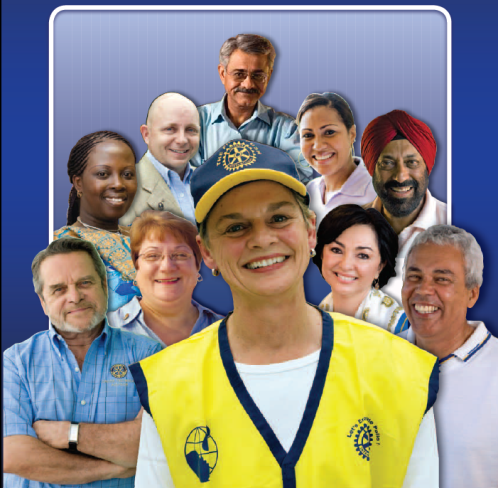 Professional Diversity
[Speaker Notes: Presented by:  Lanissa Grogan
By assigning each member a classification based on his or her business or profession, this system ensures that the club’s membership reflects the business and professional composition of its community.

Goal is professional diversity, which enlivens the club’s social atmosphere and provides a rich source of occupational expertise to carry out service projects and provide club leadership.]
What you didn’t know about me…
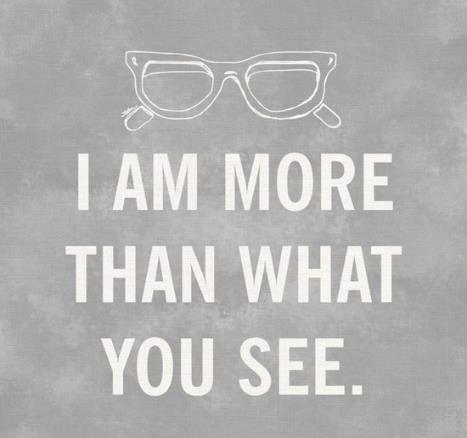 [Speaker Notes: Presented by:  Lanissa Grogan

…get to know your fellow members!]
Service Projects
[Speaker Notes: Presented by:  Claire Horton

Touch on the types of service projects in our club.
Encourage participation in at least one or more projects every year.]
Youth Programs
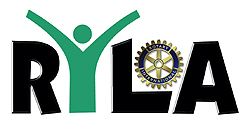 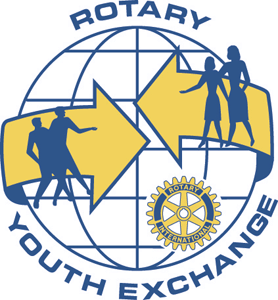 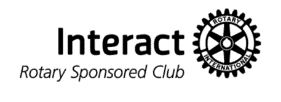 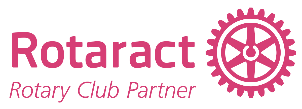 [Speaker Notes: Presented by:  Kim Erickson on behalf of Lana 

RYLA:
Each year our District holds a  "Rotary Youth Leadership Awards (RYLA)" event. This is a leadership training program that encourages and rewards outstanding young people who want to become better leaders.

RYLA consists of an all-expense paid two and a half-day conference that brings together a special group of young men and women from across Alaska/Yukon to share ideas about becoming better leaders. Action-packed activities, like problem solving games, challenge course, group discussions and team-building activities, help participants build confidence and leadership skills.


Youth Exchange  Our club is not hosting but members can participate.

Interact     High School clubs

Rotaract
18 – 30 year old college students and young professionals]
Public Relations
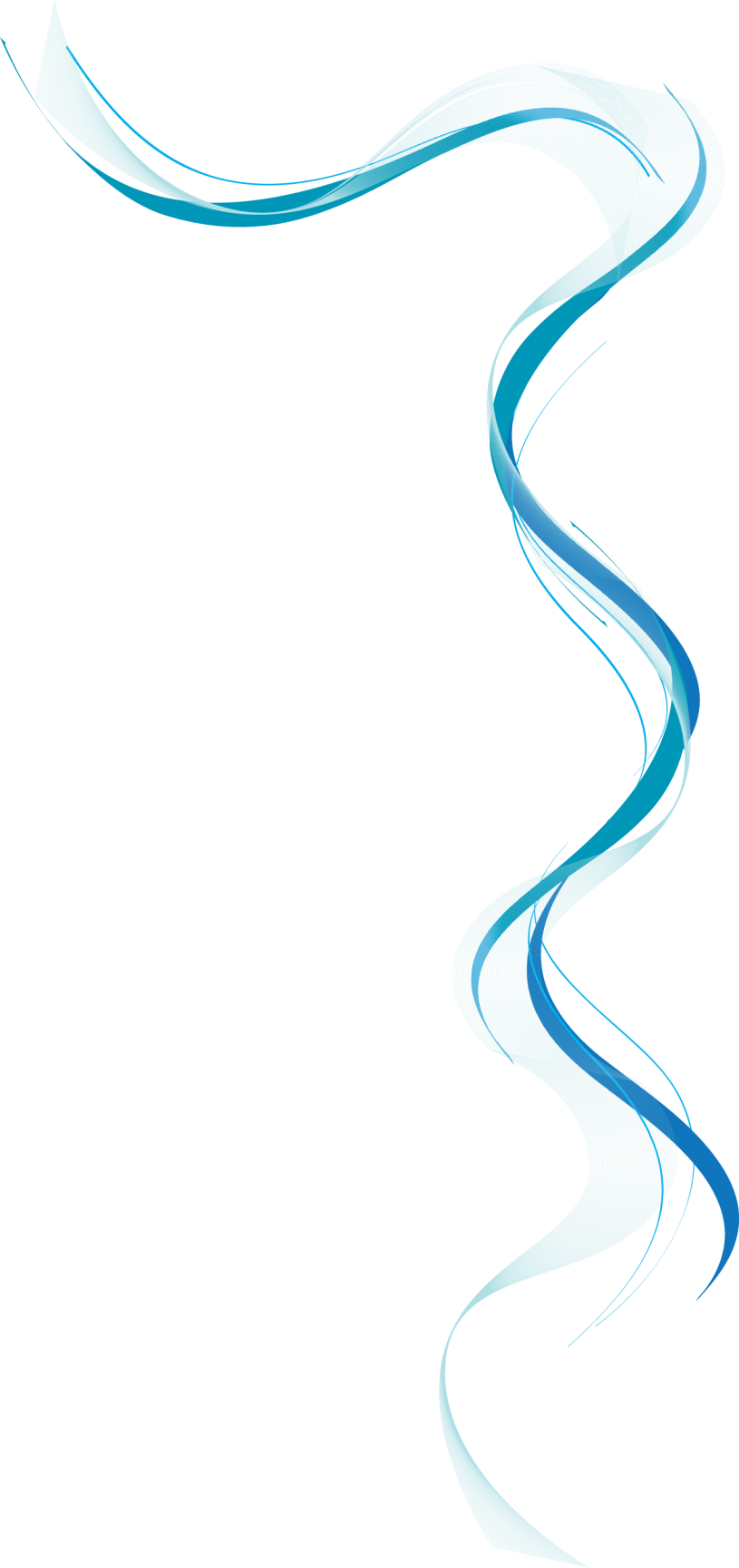 Telling our story

By increasing the public's understanding of Rotary, we're strengthening our ability to make an impact in communities around the world.
[Speaker Notes: Presented by:  Kim Erickson on behalf of Rylee Rudd

Promoting Rotary to the general public can be as simple as wearing your Rotary pin or as elaborate as organizing an integrated marketing campaign.

Including a public relations component in your project plan will help ensure your club’s projects and events get the attention and support they deserve. 


There are many ways to promote Rotary:

Hold a special event
Write a press release
Advertise on cable and public access TV
Create a public service announcement
Write op-eds and letters to the editor
Distribute club brochures, media kits, and fact sheets
Post on your club website and social media outlets, including blogs, Facebook, Twitter, YouTube,]
Rotary PSA’s
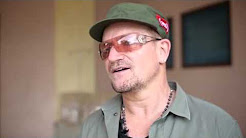 [Speaker Notes: Presented by:  Rylee Rudd

Bono’s Message to the world about Rotary International 1:16 sec]
Club Meetings
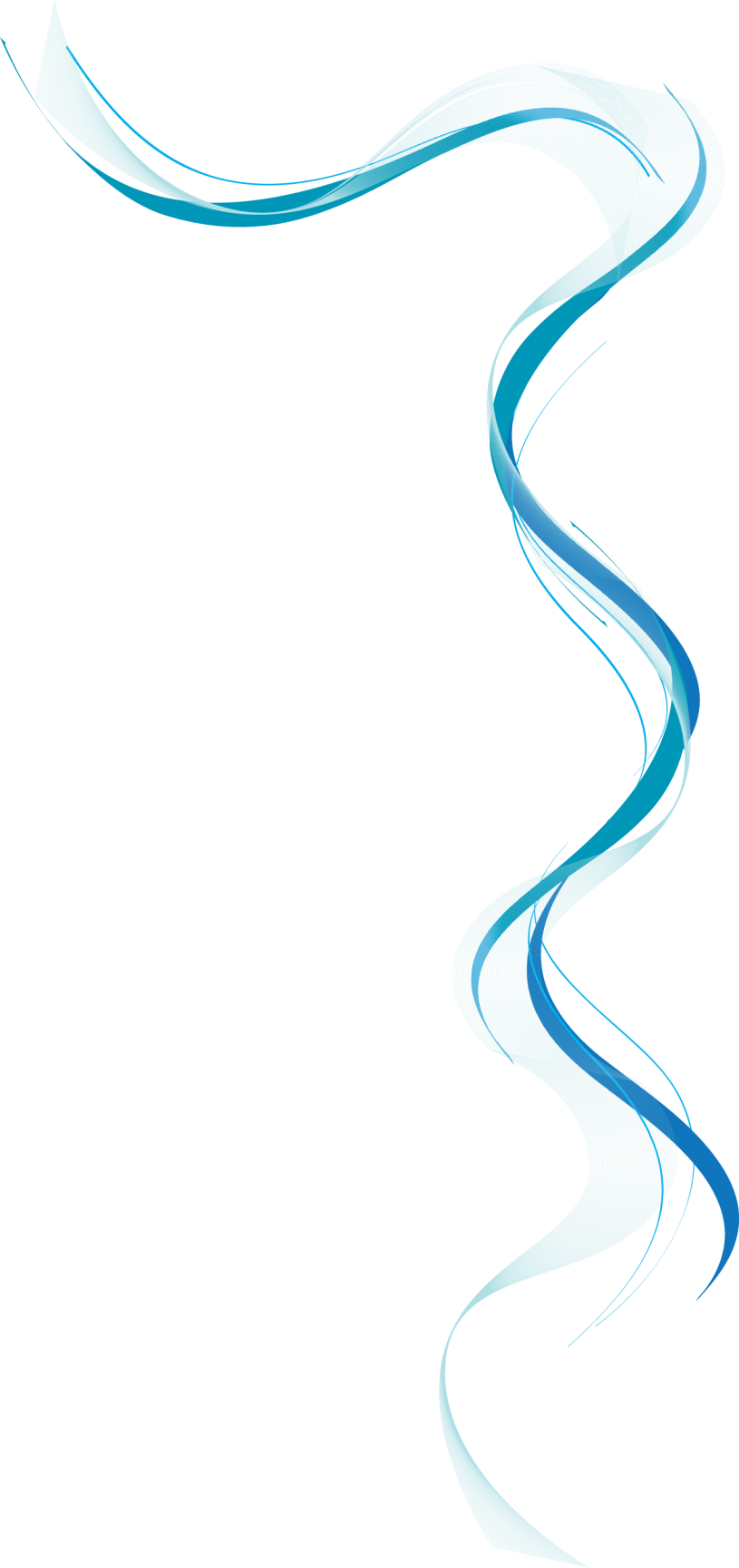 [Speaker Notes: Presented by:  Kelly Kochendorfer

Briefly discuss the types of meetings a member might attend.]
Club Meetings
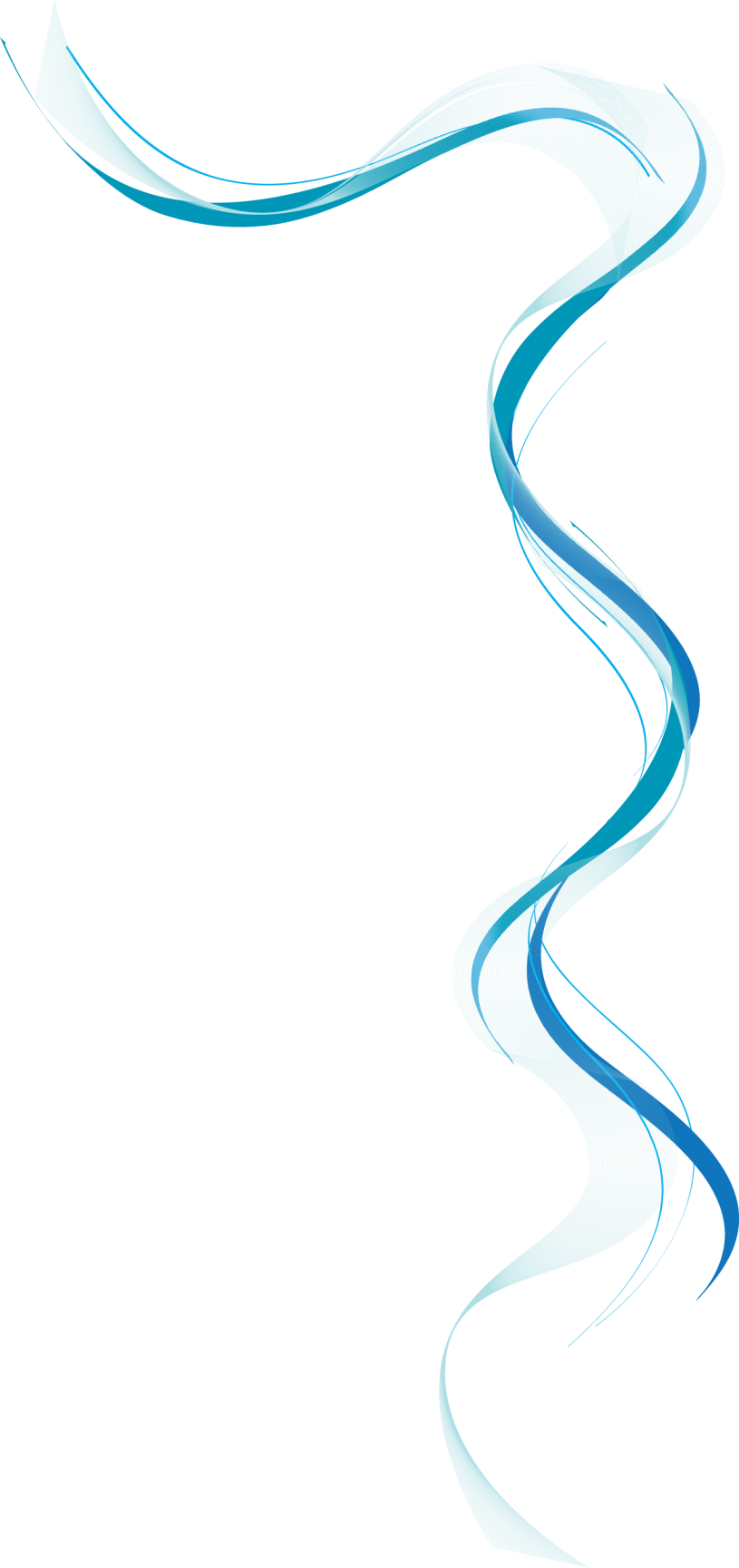 Responsibilities 
& 
Etiquette
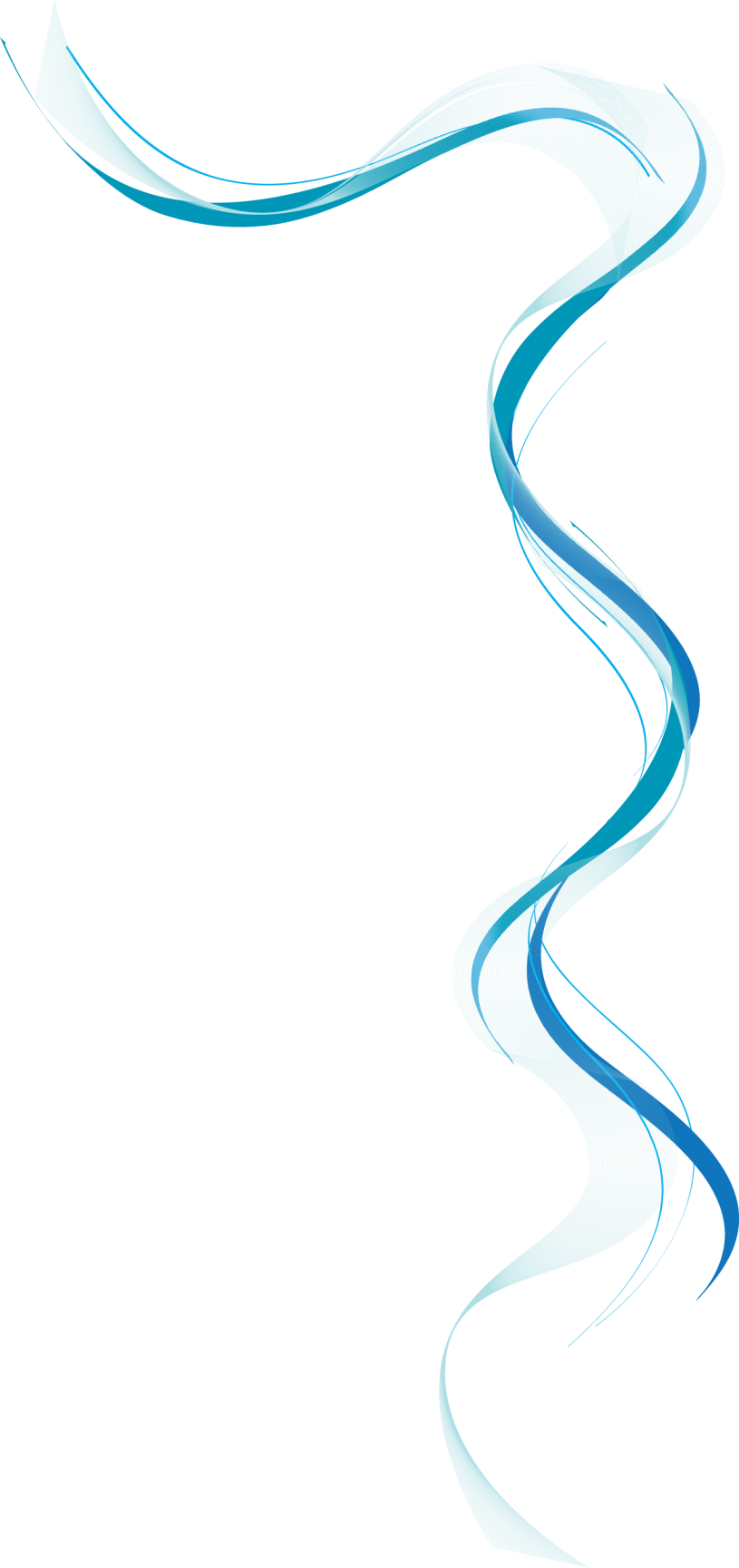 [Speaker Notes: Presented by:  Kelly Kochendorfer

Review responsibilities of the Sgt. at Arms

Meeting Etiquette – show respect by…..
Arriving on time;
Silencing cell phones;
Not taking calls during meeting;
Not texting or reading emails during the meeting (photos are OK);
Not talking while someone is presenting or giving happy bucks]
Weekly Programs/Speakers
[Speaker Notes: Presented by Julie Foster

Good Programs are key to a successful club!  

Send speaker information to Julie Foster (program coordinator) and  Kim Erickson to publish in the bulletin/website.  Ideally, programs are arranged and published at least one month in advance. This is your month to make the club shine so have fun with it!
 
Book early. Interesting topics bring in more members.  Speaker information on our website and in the bulletin encourages attendance and guests.
 
Consider having one program a month that correlates to the Rotary Theme for that month.  Alternatively, you may have a “Rotary Minute” during the meeting to educate members on the topic. Ask a board member or look at the Rotary International website for ideas.  Any extra things you wish to do during the club meeting should be scheduled with the club president so that she/he can include it on the weekly agenda.  An informed club president is a happy club president. J
 
Speakers have 20-25 minutes (which includes time for questions) to present. 
 
The speaker is a guest of the club for dinner. The club will pay for up to two people for the program each week.  Give the bill for their dinner to the club treasurer (Evelyna Kuhr) for payment.
 
Coordinate audio/visual equipment when you schedule the program.  Come early to help them set up, and have a short "bio" to use to introduce them before their presentation. 
 
Remind speaker (and members, if necessary) that Rotary is a non-political, nonreligious organization; we don’t take stands or make political or religious endorsements.
 
When selecting your speakers, please choose a balance of topics that would be of interest to most of the members.  For example, not all non-profits, not all political candidates in a month.  The most successful presentations are those that are a mixture of information, humor, and thought provoking. Think back to some of the best presentations you attended and that will help in your decision of who to invite to speak.        
 
Last but not least, send the presenter a thank you note expressing the club’s appreciation for taking the time to speak to us.]
Becoming a Rotarian
Lead
Participate
Projects Worked On
Get Familiar
Time Spent
[Speaker Notes: Wrap up by Kim Erickson]
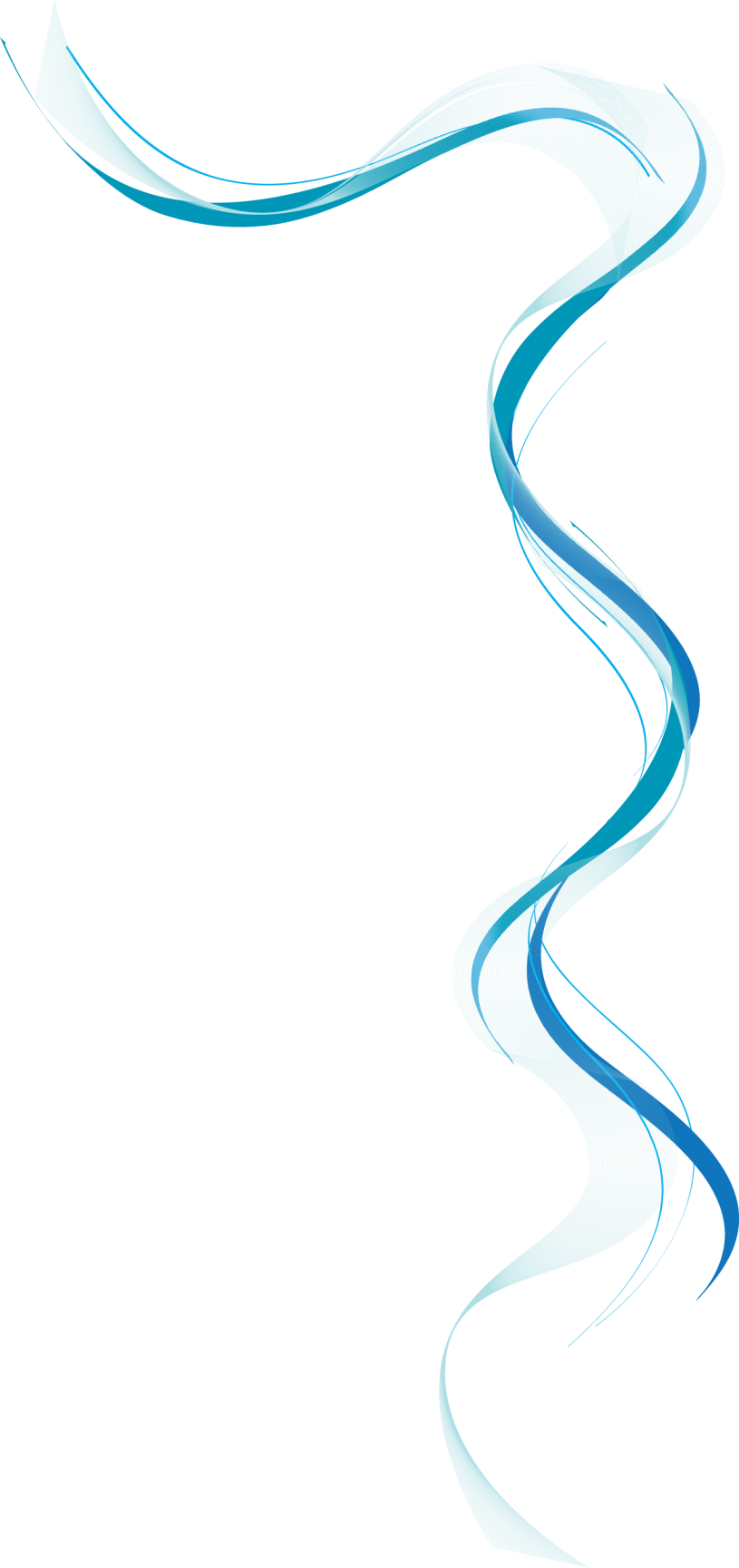 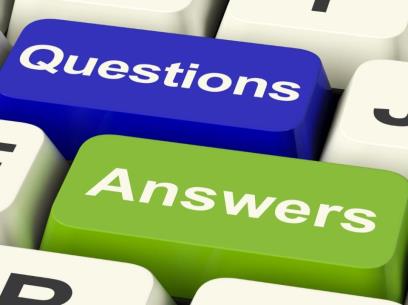 [Speaker Notes: Wrap up by Kim Erickson]
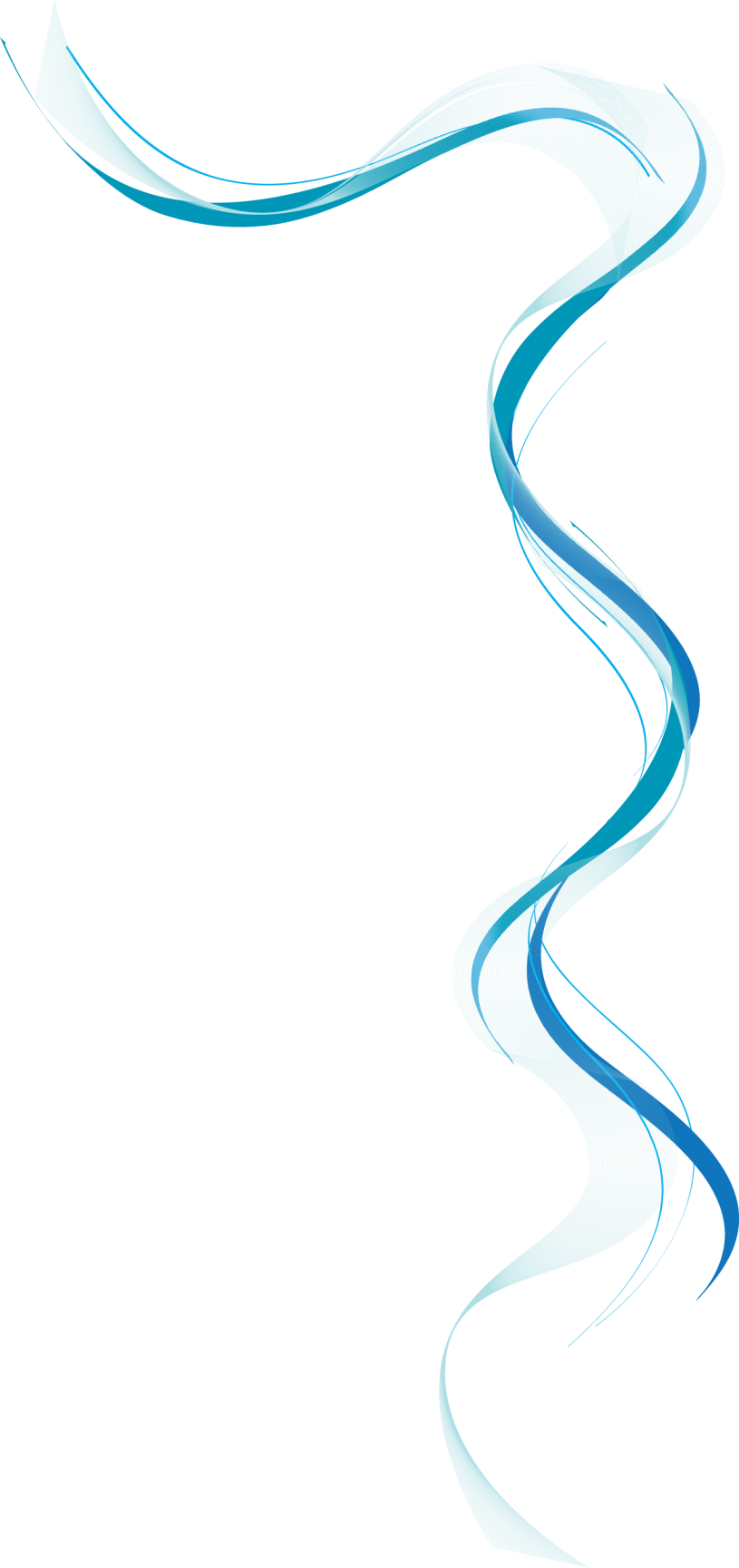 Thank you!
[Speaker Notes: Wrap up by Kim Erickson]